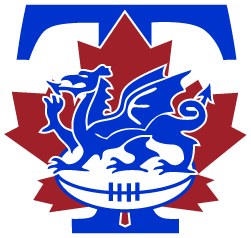 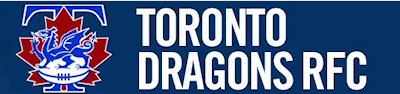 Mens 2018 Schedule
http://www.torontodragonsrugby.ca/